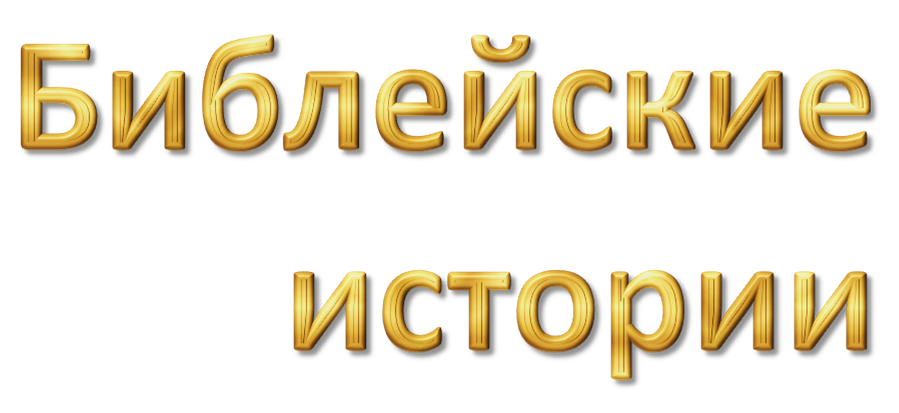 Викторина
Архистратиг Михаил
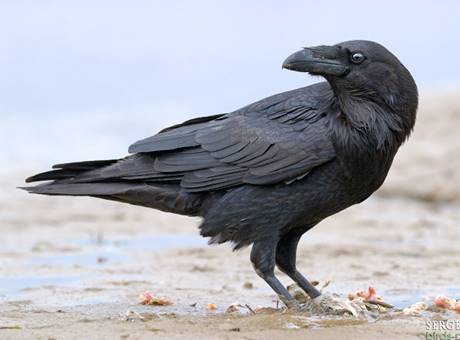 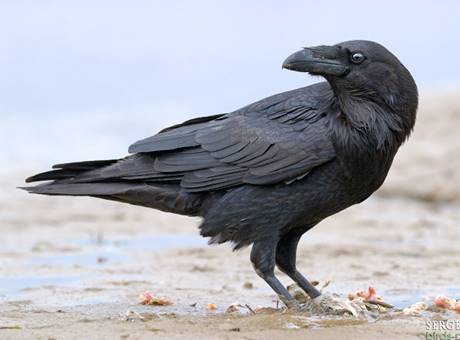 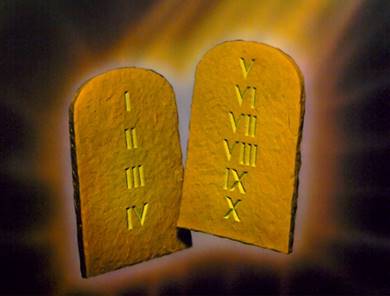 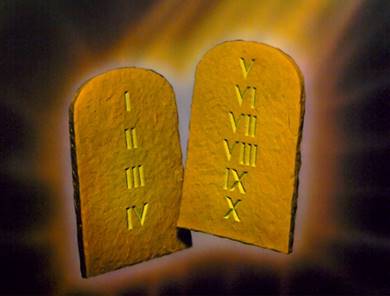 Праотец Авраам
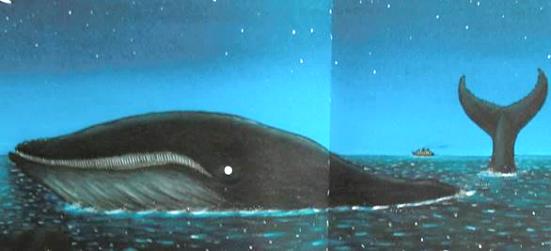 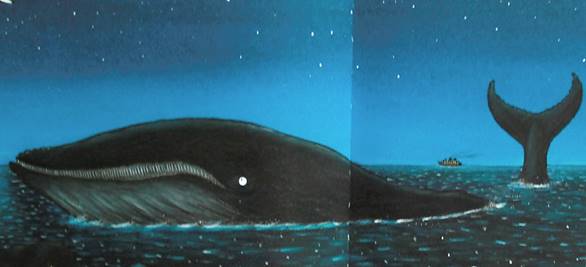 Пророк Иона
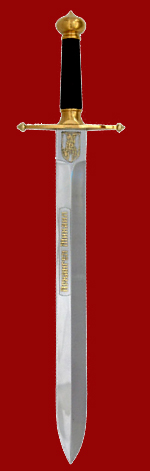 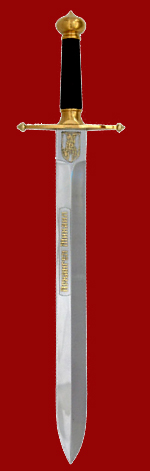 Царь Давид
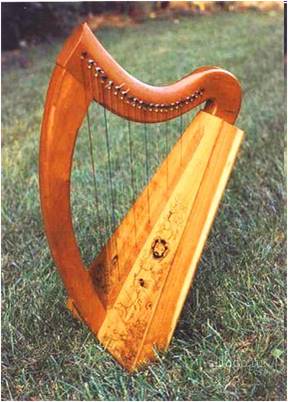 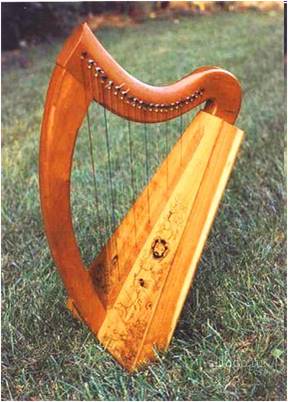 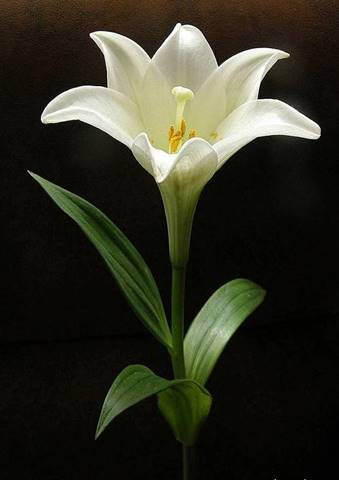 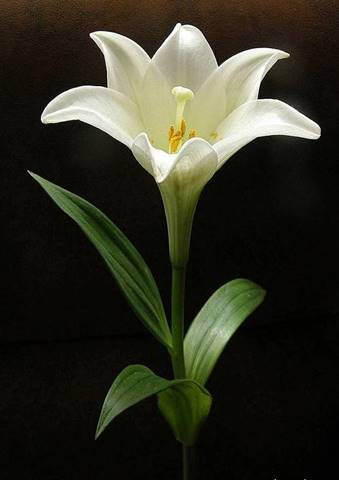 Архангел Гавриил
Праотец Ной
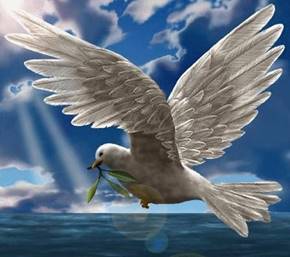 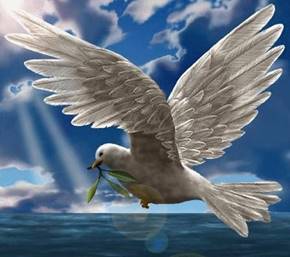 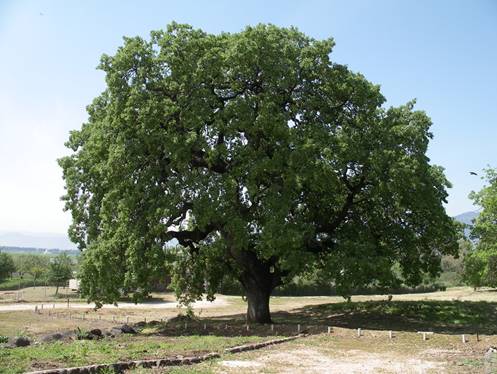 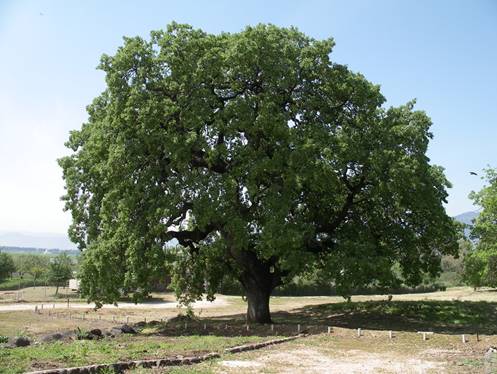 Пророк Моисей
Пророк Илия
[Speaker Notes: Выделять блоки с именами библейских персонажей можно в любом порядке – анимация настроена с помощью триггеров.
Если цветные кружки соответствия пар не нужны, их можно просто удалить.]
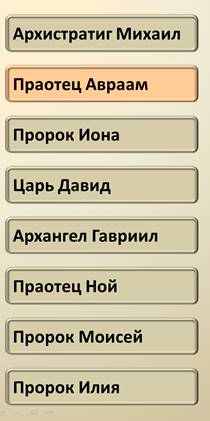 Выход
1. Щелчком левой кнопки мышки выбираем библейского персонажа.
На первый слайд
Викторина
Инструкция
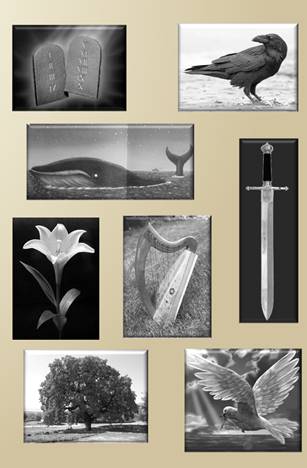 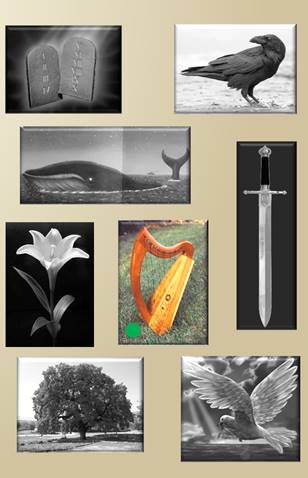 2. Теперь щелчком левой кнопки выбираем предмет, относящийся к истории выбранного героя.
3. Если выбор был верен, картинка станет цветной.
Викторина взята из детского православного журнала «Колыбель» миссионерского отдела Новогрудской епархии Белорусской Православной Церкви.
Все номера журнала «Колыбель» можно прочитать и скачать на сайте Новогрудской епархии: 
http://www.eparhia.by/nashi-smi/detskii-zhurnal-kolybel.html
Презентация выполнена для сайта
«Светочъ. Основы православной веры в презентациях»
http://svetoch-opk.ru